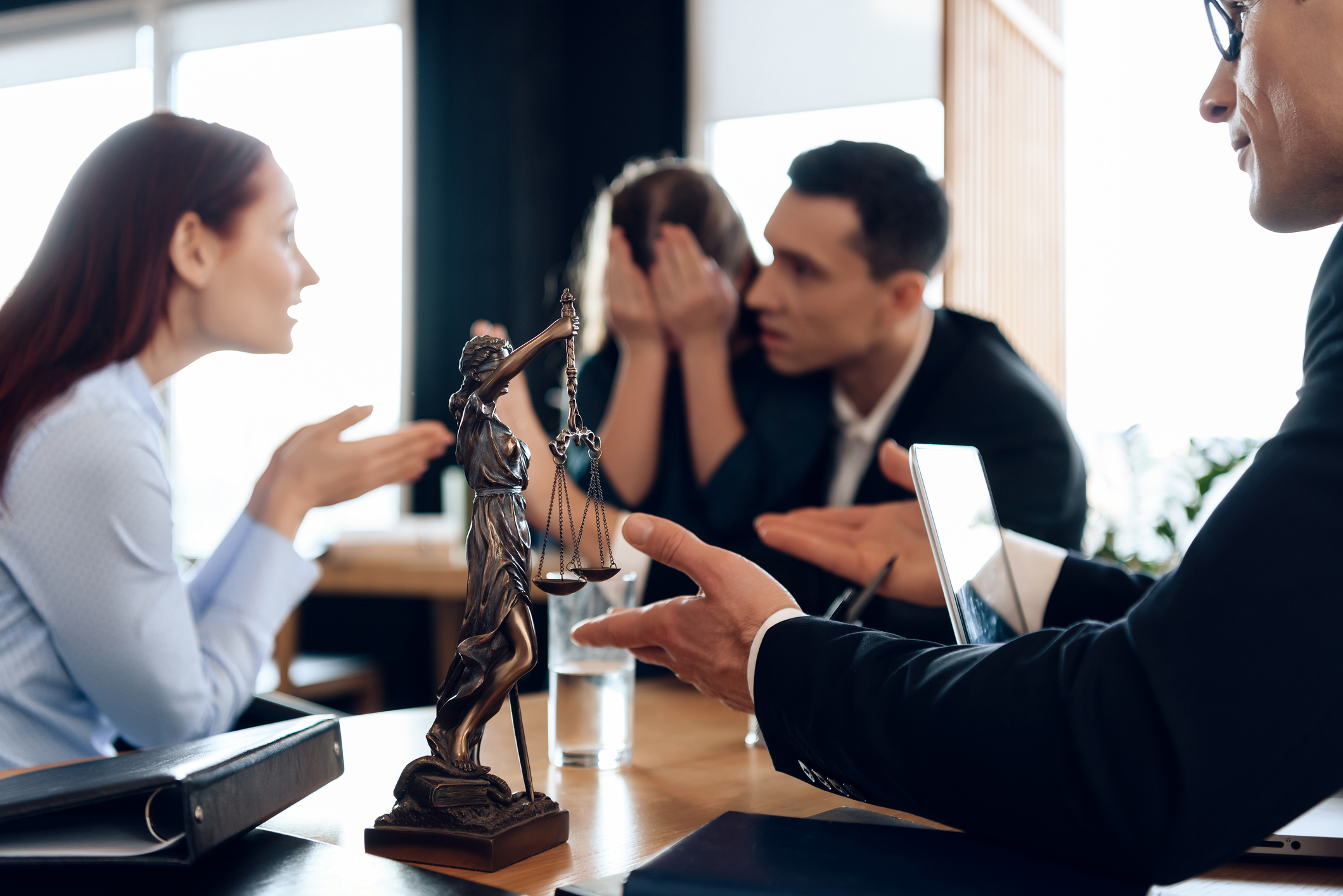 Raising the Bar:Guardian ad Litems & When to Use Them
Honorable Natasha DePrimo & Yueh-Mei K. Nutter, Esq.
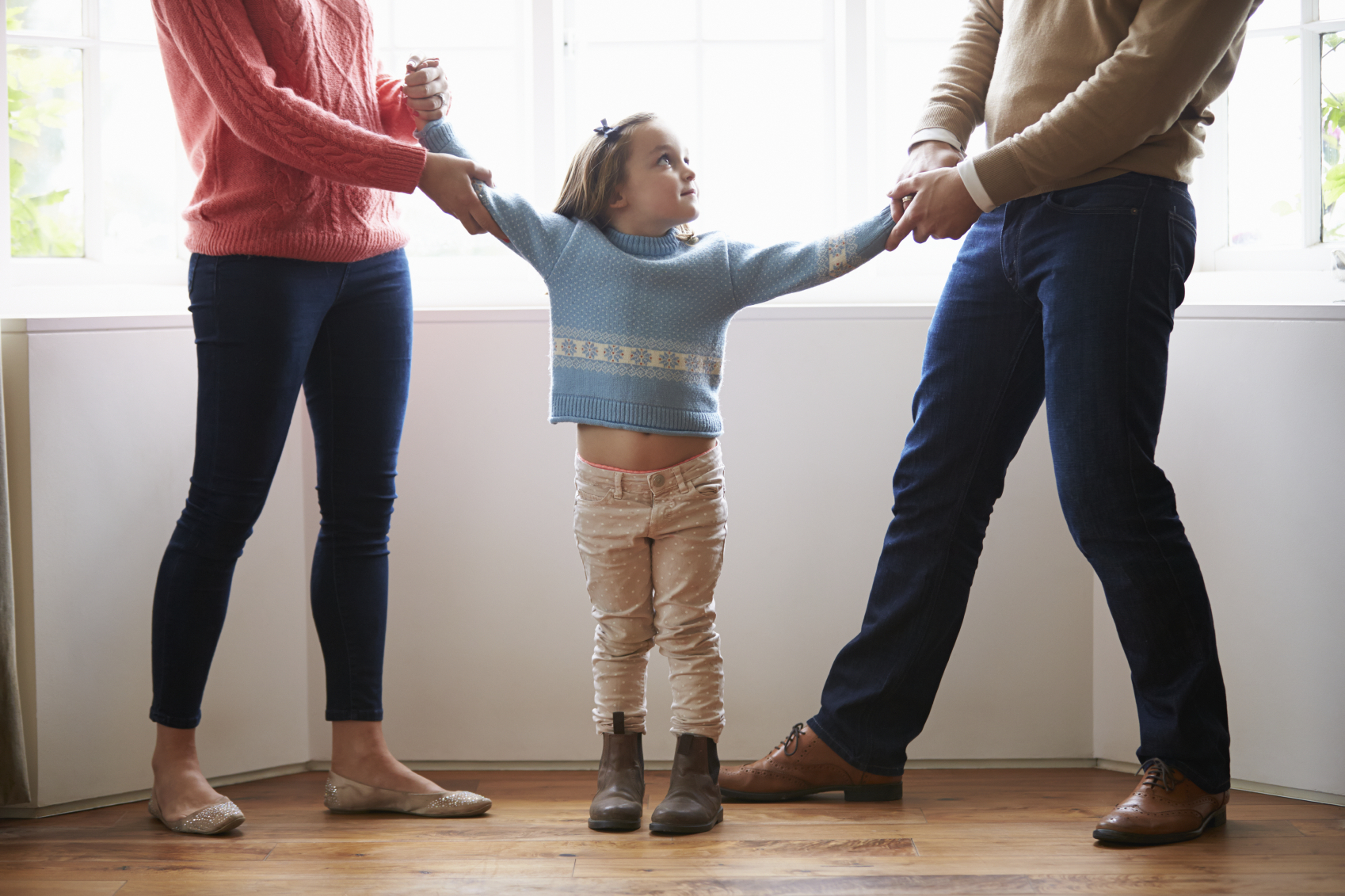 Dissolution of Marriage: How it Legally Affects the Children
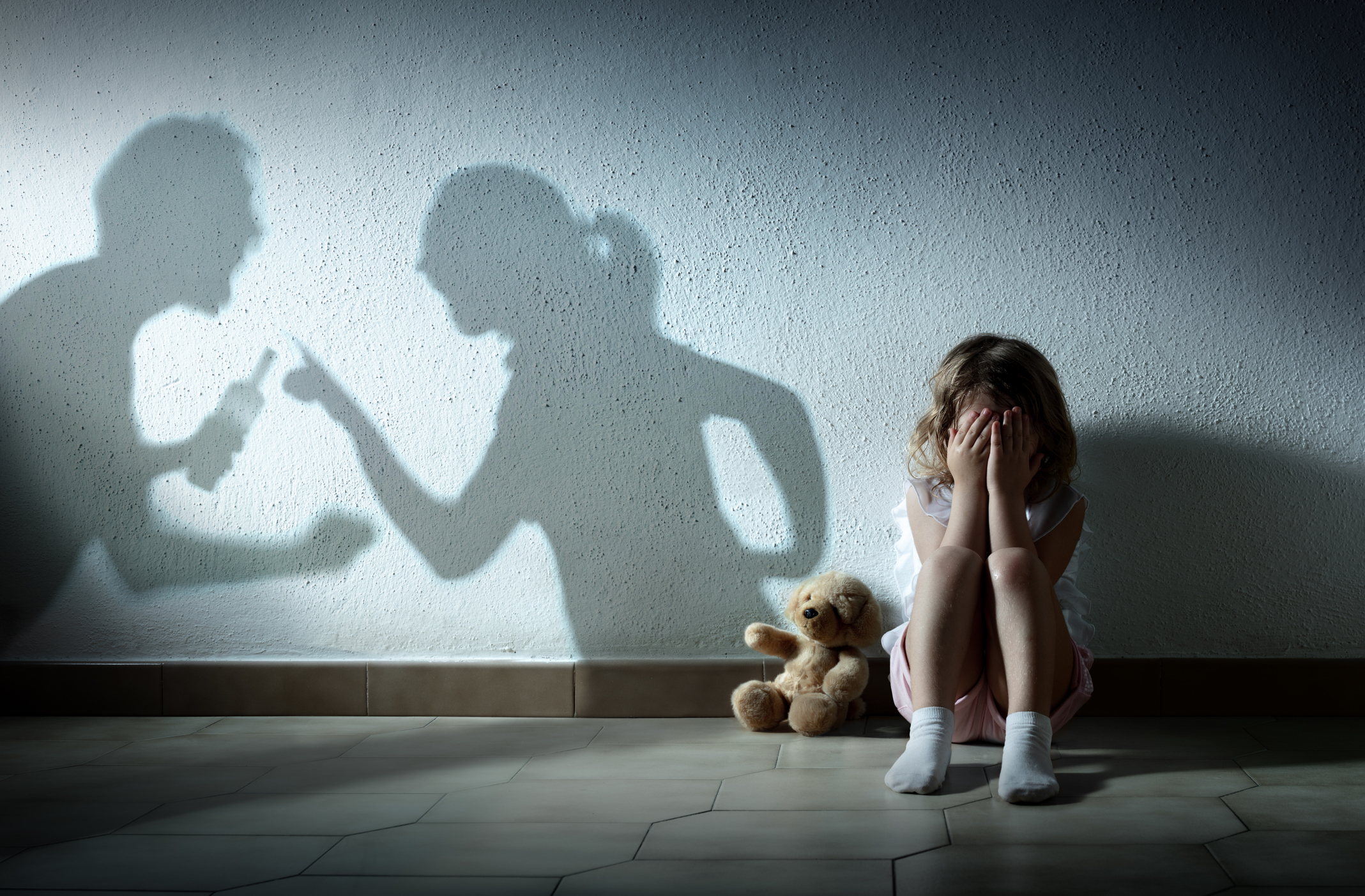 Adverse Childhood Experiences
Has anyone heard of ACES? 
Or an ACE score?

What is an ACE?

Aces are traumatic events from one’s childhood that can have long lasting effect on a person's life.
Children Don’t Really Understand What’s Going On… Right?
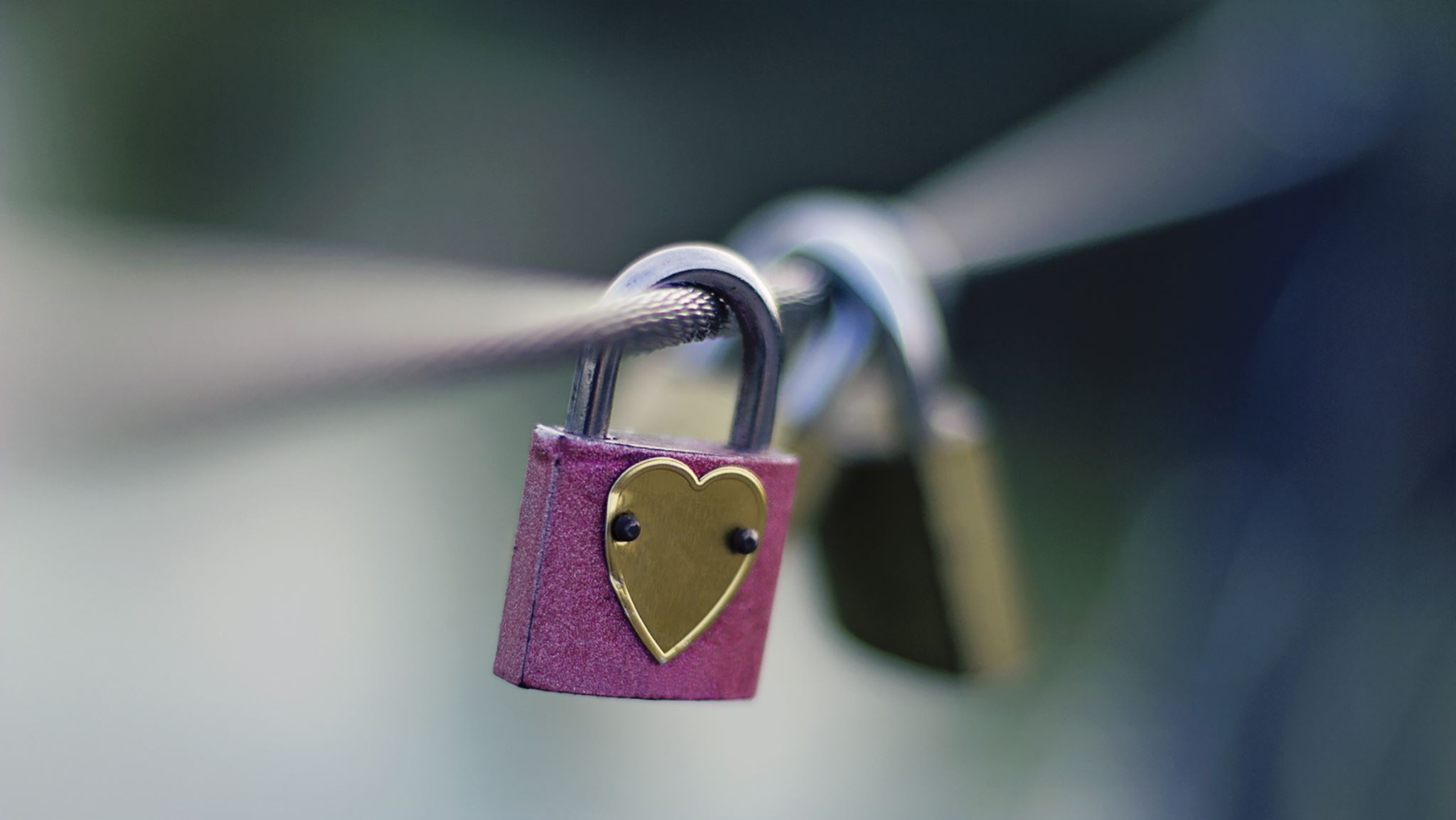 What is a Guardian Ad Litem?
Florida Statute § 61.401

In an action for dissolution of marriage or for the creation, approval, or modification of a parenting plan, if the court finds it is in the best interest of the child, the court may appoint a guardian ad litem to act as next friend of the child, investigator or evaluator, not as attorney or advocate.
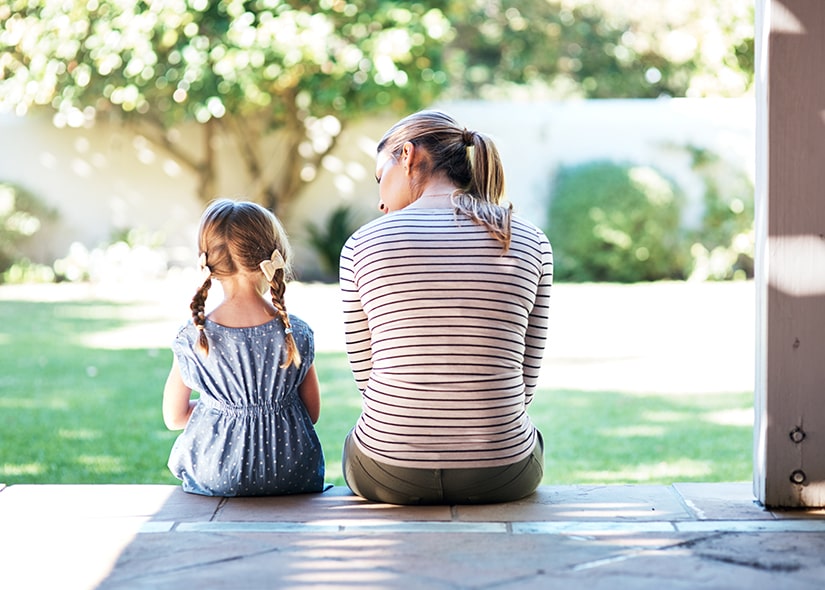 Who is a Guardian Ad Litem?
Florida Statute § 61.402

(1) A person appointed as a guardian ad litem pursuant to s. 61.401 must be:
	(a) Certified by the Guardian Ad Litem 	Program pursuant to s. 39.821;
	(b) Certified by a not-for-profit legal aid 	organization as defined in s. 68.096; or
	(c) An attorney who is a member in good 	standing of The Florida Bar.
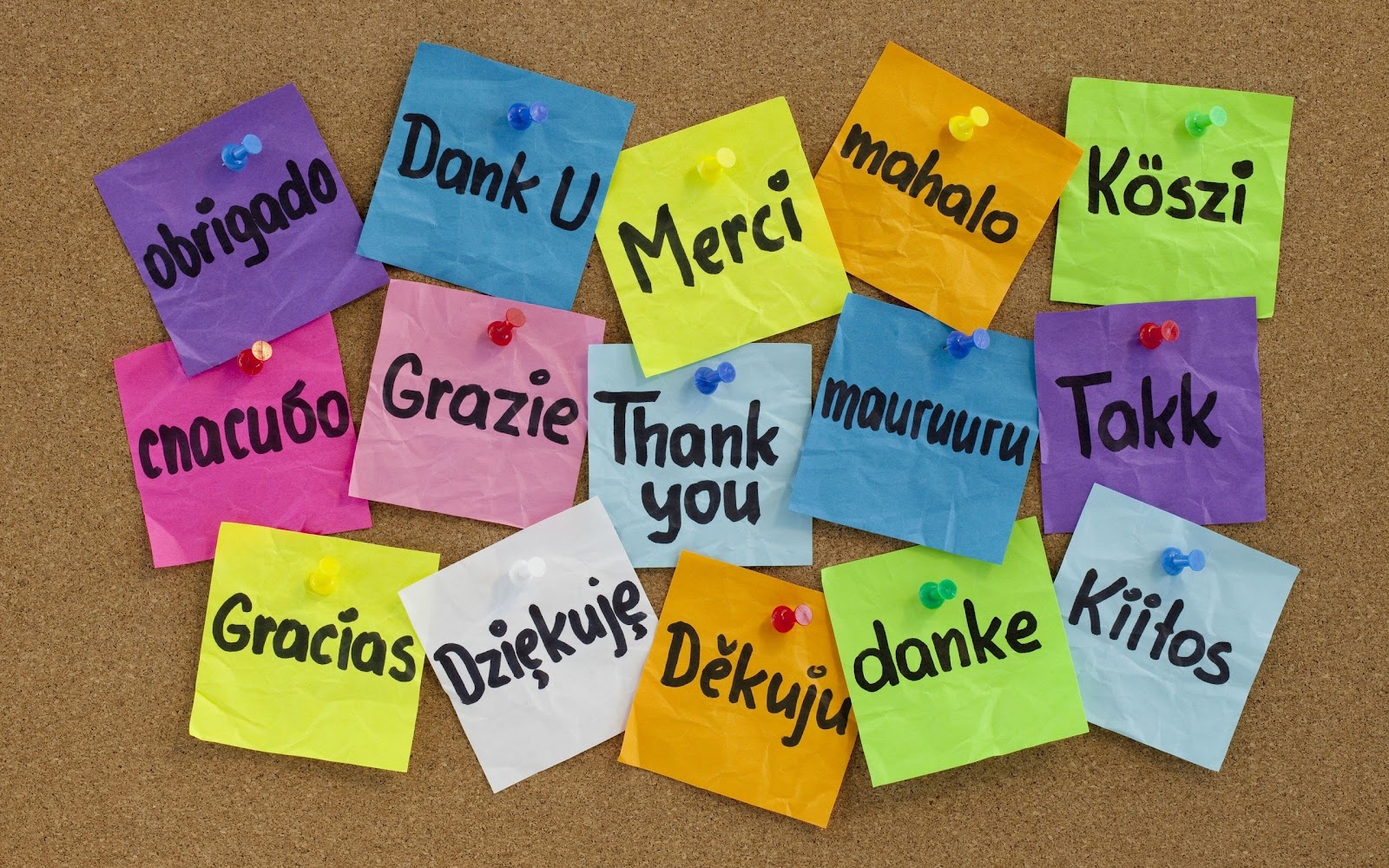